Программа«Система диагностики и коррекции психического развития детей дошкольного возраста».
Макарова Елена Ивановна
Детство есть та великая пора жизни, когда кладется основание всему будущему в человеке.


 Н.В. Шелгунов
Введение
Основная задача психолога не подгонять развитие каждого ребенка к усредненным нормам, а предупреждать возникновение возможных тупиков его личностного развития, создавать условия для полноценного развития.
Актуальность программы:
Возможность организации работы педагога-психолога решает множество проблем каждой социальной группы. Прежде всего- это удовлетворение родительской аудитории по разрешению различных вопросов в воспитании.
Цель:
Определить основные направления в диагностической и коррекционной работе педагога-психолога ДОУ.
Задачи:
Предупреждение и профилактика школьной дезадаптации детей старшего дошкольного возраста.
Прогнозирование успешной деятельности ребенка в школе, формирование учебной деятельности как ведущей.
Профилактика негативных отношений в семье с позиции гуманистического подхода.
Основные этапы работы :
- 1 этап - предварительный
- 2 этап - основной
- 3 этап - заключительный 
Содержание
1э-Диагностика, выявление группы риска
(развития, отклонения в поведении, общении…)
2э-Специальная психологическая помощь
(игровая коррекция, психопрофилактика, консультирование семьи и педагогов)
3э-Психолого-педагогическое сопровождение
(организация успеха ребенка, диагностика выпускника ДОУ)
Психологические методы и формы работы:
Наблюдения, опрос, беседа, встреча с родителями.
Тестирование, дополнительное обследование, участие в группах, анкетирование.
Анализ полученных  результатов.
Коррекционная работа с использованием проективных  методов.
Игровые методы коррекции личности.
Комплексная итоговая диагностика.
Готовность ребенка к школе
Социальная: Умение читать, считать, писать.
Личностная и социально-психологическая: принятие позиции школьника, умение общаться со сверстниками. Войти в детское общество, действовать совместно с другими.
Интеллектуальная: ориентировка в окружающем, запас знаний, желание узнавать новое, любознательность. Сенсорное развитие. Развитие образных представлений. Развитие речи и мышления.
Эмоциональная: радость ожидания обучения в школе. Сочувствие, сопереживание.
Волевая: Способность соподчинять мотивы, управлять своим поведением. Стремление преодолевать трудности, получать результат.
Физическая: Состояние здоровья, развитие мелкой моторики, координации движений.
Общение детей
Это основное условие развития ребенка. Важнейший фактор формирования личности, направленный на познание и оценку самого себя посредством других людей.
Необходимо научить ребенка выражать свои чувства. Уметь общаться со сверстниками и взрослыми. Научить мерам предосторожности. Сформировать полоролевую идентефикацию.
Полоролевая социализация
1 этап - полоролевая идентичность  (полностью формируется к 4 годам).
2 этап – полоролевое поведение. 
3 этап – полоролевые предпочтения.
Наша задача состоит в том, чтобы помочь ребенку прожить все эти три этапа.
Возможные типы заданий: этюды характеров, эмоций, парные танцы, проблемные беседы, проективные методики, сюжетно-ролевые игры, упражнения на взаимодействие полов.
Работа с родителями
Семья и дошкольное учреждение – два важных института социализации ребенка.
За воспитание детей и их развитие несут ответственность родители.
Центральное место в формировании личности ребенка занимает семья.
В семье ребенок получает первые навыки и восприятия действительности
Направления и формы  работы                 с родителями
Просветительское
Профилактическое
Конференции
Общие и групповые собрания
Тематические групповые консультации
Индивидуальные консультации
Совместные тренинги
Собеседования
Коррекционная работа
Коррекция тревожности и детских страхов
Игровая коррекция поведения
Коррекция нарушений развития
Развитие психических процессов:
Мышления
Памяти
Внимания
Восприятия
воображения
Вместе дружная семья
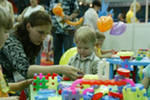 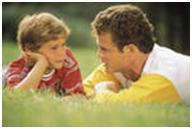 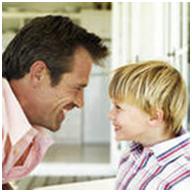 Вместе научимся
Почитай мне сказку, мама!
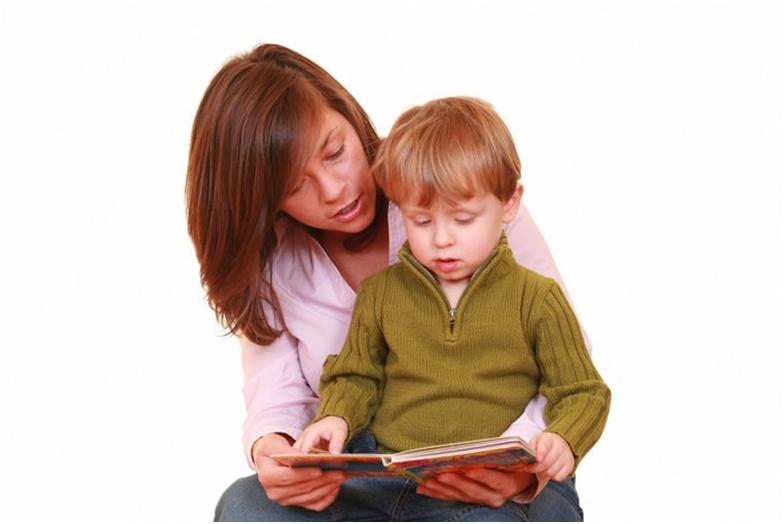 Трудная задача…
Наказание
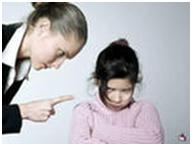 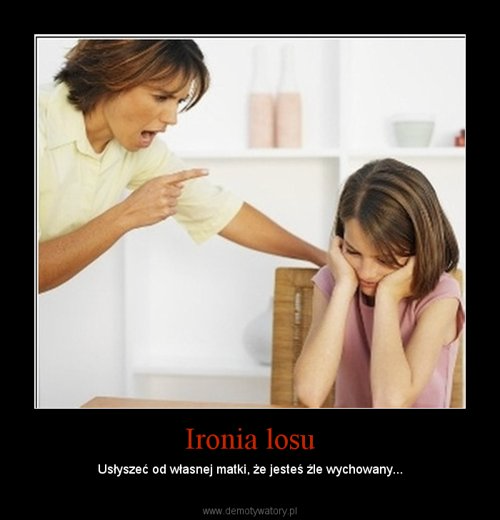 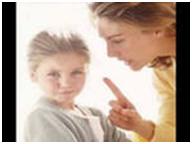 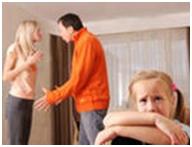 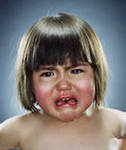 Три поколения!
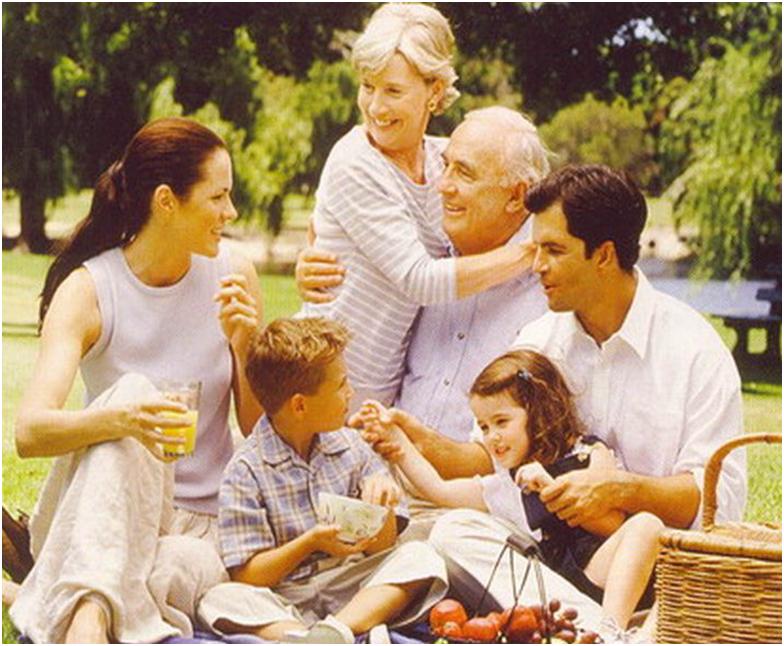 Мама, папа, Я!
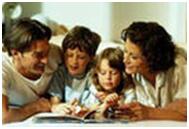 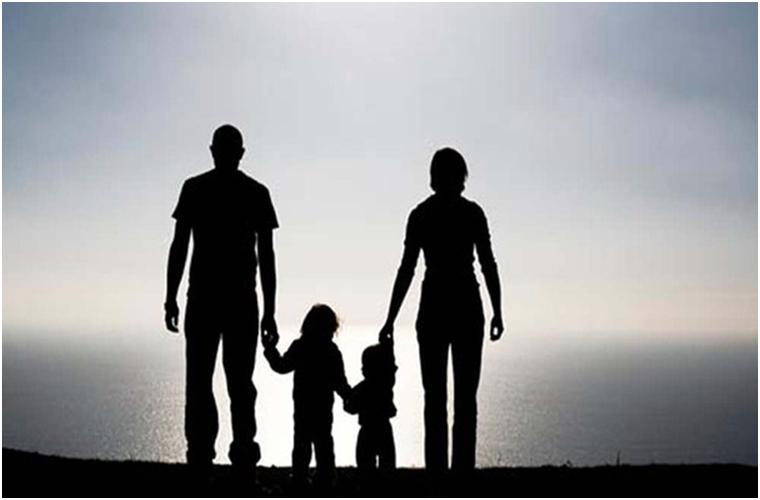 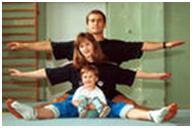 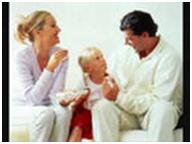 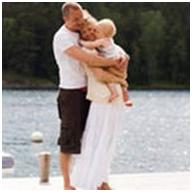 Благодарю
за
внимание!